CHOLINOMIMETICS
KIMAIGA H.O
MBChB (University of Nairobi)
CHOLINOMIMETICS
Also called cholinesterase inhibitors or Anticholinesterase agents
These are drugs that mimic and have the same effect on the body like acetylcholine.
They can be 
Direct acting parasympathomimetics- Act directly on the receptors of acetylcholine stimulating them
Indirect acting parasympathomimetics- Inhibiting release of acetylcholinesterase (mainly) and butyrylcholinesterase which block acetylcholine. Thus  acetylcholine is increased in the synaptic cleft and neuro-effector junction. Indirect acting cholinomimetics act by amplification. Include Pseudocholinesterasea
Cholinoreceptor receptors;
Muscarinic 
Nicotinic 
Muscarine;
Alkaloid 
Parasympathetic effects which can be abolished by Atropine
Action via receptor at effector (smooth muscle, heart, exocrine glands)
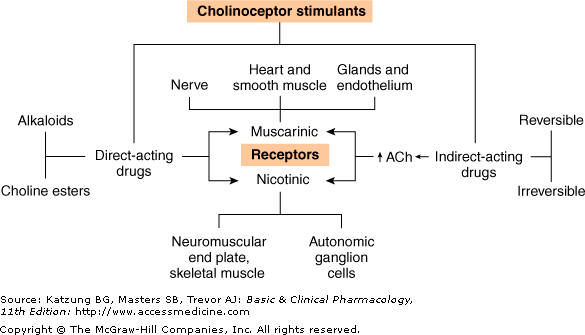 Pharmacology of Direct Acting Drugs
Cholinomimetic alkaloids; muscarine and nicotine, pilocarpine, oxotremorine, lobeline, arecholine
Choline esters; acetylcholine, methacoline, carbachol, bethanecol, carbamic acid
Quartenary ammonium group makes them insoluble 
Some demonstrate stereo-selectivity (more refined selectivity)
Cholinomimetic choline esters & natural alkaloids
Methacholine
> duration and  selectivity of action
Hydrolysed at slower rate by Ach n almost resistant to butyrylcholinesterase
Selectivity-slight nicotinic& predominantly muscarinic-Heart*
Antagonised by atreopine
Carbachol
Not susceptible 2 cholinesterase
< effect on CVS
Least atropine antagonism
Long T1/2
Bethanicol
Not susceptible 2 cholinesterase
Antagonised by atropine
Mainly muscarinic in Git n Urinary bladder predominance
Unlike carbachol it has no nicotinic action
Alkaloids
Policarpine, muscarine & arecoline
Same principal site of action 
Muscarine predominantly on m. receptors
Arecholine-Nicotinic r.
Pilocarpine-Dominant muscarinic action
Pilocarpine  z a sialagogue N miotic agent in eyedrops to cause miosis
Choline esters
Quaternary ammonium group makes them insoluble
Some present stereoselectivity
Pharmacokinetics
Poorly absorbed 
Poorly distributed in the CNS
Hydrolyzed in the GIT
Acetylcholine rapidly hydrolyzed 
Brief effect after large infusion in circulation 
Intramuscular and subcutaneous injections produce local effect
Methacholine, carbamic acid, carbachol and bethanicol are more resistant to hydrolysis
Decreased hydrolysis indicative of longer duration of action
Methacholine and bethanicol have a lower potency ascribed to the β-methyl group
Tertiary natural cholinomimetics; pilocarpine, nicotine, labeline are well absorbed from most sites
Nicotine is liquid soluble and absorbable through the skin
Muscarine is less completely absorbed from the GIT but toxic when taken orally as in some mushrooms
Labeline is a plant alkaloid that resembles nicotine
They are excreted in the kidney and lost more efficiently when urine is acidified
*Check difference between affinity, efficacy and potency
Pharmacodynamics
Acetylcholine released from parasympathetic nerve endings activates muscarinic receptors on effector cells
Acetylcholine from sympathetic nerves interact with muscarinic receptors on nerve terminals to inhibit release of their neurotransmitter
They modulate parasympathetic, sympathetic and NANC systems (Non-adrenargic, non cholinergic)
Effects of cholinomimetics
Eye; contraction of the sphincter of the iris (miosis)
Cilliary muscles; contraction for near vision
Heart
SAN – negative chronotropy (HR)
Atria – negative ionotropy; decrease contractile strength and refractory period
AVN – decreased conduction velocity; negative dromotropy and increased refractory period
Ventricle – small decrease in contractile strength
Blood vessels;
Arteries; dilation via EDRF (endothelial derived relaxing factor), constriction in high doses, direct effect.
Veins; dilation via EDRF, constriction direct effect
Lung;
Bronchial muscle – constriction 
Bronchial glands – stimulation (bronchorrhea) 
GIT
Relaxation of sphincters 
Stimulation of secretion
Urinary bladder
Constriction of detrusor muscles 
Relaxation of trigone and sphincter
Glands
Secretion by the sweat, salivary, lacrimal and nasopharyngeal
Stimuli increased by muscarinic agonists
CNS
Contains both nicotinic and muscarinic receptors
Brain has greater muscarinic and the spinal cord has greater nicotinic receptor
Oxotremarine gives you CNS muscarinic effects include tremors, hypotremia and antinociception
Nicotine; tremor, emesis and stimulation of respiratory centers
Anticholinesterase agents
Inh. Acherase
Used in glaucoma & other ophthalmogic conditions
Facilitation of Git n bladder motility
Influence activity of the NMJ n skeletal muscle to enh muscle activity in myasthenia gravis
Antidotol therapy of toxic cholinesterase inhibitors used in insecticides
*write on organophosphate poisoning,signs n symptoms of OPP n the antidotes(atropine n pralidoxin
Reversible Anti-Cholinesterasees:
Simple alcohols e.g. Edrophonium . It is not a substrate for the Enzyme.(Quartenary ammonium group)
Carbamic acid esters of alcohols (Carbamates) e.g.
Neostigmine (Quartenary)
Physostigmine (Tertiary)
Pyridostigmine
Ambenonium 
Demecarium 
Carbaryl
Irreeversible Anti-Cholinesterases (Organophosphorus  Compounds):
Non-competitive Irreversible inhibition of enzyme.
Di- isopropyl flurophosphate (DFP )
Echothiophate, used as eye drops in the treatment of glaucomac. Tetraethyl pyrophosphate (TEPP)
Nerve gases ( Tabun, Sarin & Soman ) 
Agricultural Insecticides ( Parathion, Malathion (thiophosphates) & Fenthion) 
Metrifonate used in treatment of urinary bilhaziasis
Other organophosphates; Paraoxon and Malaoxon 
Newer agents; Tacrine, Donepezil, Galantamine, Rivastigmine
Pharmacokinetics
1. Endrophonium 
Its activity is limited to the peripheral nervous system synapses 
Limited volume of distribution 
Rapid renal elimination
2. Neostigmine 
Quartenary ammonium compound 
Poorly absorbed from GIT, conjunctiva, skin and lungs
Protein binding is 15-25%
CNS penetration is poor (CNS effects only with high doses)
Metabolized by cholinesterase and in the liver
Excreted mainly though urine (parent drug and metabolites) 
The rest is through feces
3. Physostigmine 
Tertiary ammonium group 
Well absorbed from all sites 
Distributed into CNS
Excreted in urine
4. Organophosphates 
Well absorbed from the skin, lung, gut and conjunctiva due to high lipid solubility (except echothiophate)
All widely distributed including CNS (except echothiophate)
Metabolized by plasma and liver esterases 
Dangerous to humans, effective as insecticides
5 . Tacrine and Donepezil
Are hydrophobic 
Cross the blood brain barrier

Acetylcholine is broken down in two steps;
Ach binds to the active site of acetylcholinesterase and is hydrolyzed to free choline and acetylated enzyme
The covalent acetylated enzyme is split by the addition of water (hydration)
This process takes 150 microseconds
Mechanism of Action
1. Simple alcohols
Reversibly bind to the active site of Ach enzyme
The enzyme-inhibitor complex does not involve a covalent bond so it is short-lived (2-10 minutes)

2. Carbamate Esters
Undergo a 2 step process similar to Ach
The covalent bond of the carbamoylated enzyme is more resistant to the hydration process
The process is prolonged (30min – 6 hours)
They are ‘Reversible’ cholinesterase inhibitors
3. Organophosphates 
Also interact with the enzyme like Ach
Phosphorus – enzyme bond is stable
Hundreds of hours needed for hydration
Is an ‘irreversible’ cholinesterase inhibitor but this is a misnomer because it just depends on time duration
The phosphorylated enzyme complex may undergo a process called aging
Aging -Breaking of one of the oxygen-phosphorus bonds. This strengthens the phosphorus-enzyme bond
4. Pralidoxine 
An oxime regenerator compound 
If given before aging occurs, it breaks the phosphorus enzyme bond
It is a cholinesterase regenerator drug 
5. Newer Agents
Tacrine and donepezil inhibit acetylcholinesterase through formation of non-covalent bonds
Increased release of Ach from cholinergic nerve endings (only tacrine)
Organ system effects
1. CNS
Caused convulsions 
Comma 
Respiratory arrest
2. Eye 
Contract into sphincter (miosis)
Contract ciliary muscles (accommodation)
Increase aqueous humor outflow from the anterior chamber
3. Respiratory System
Bronchoconstriction 
Increased secretion of the bronchial glands hence more mucous
Sensitive to those suffering from asthma 

4. GIT
Increased secretory and motor activity of the gut
Most sphincters are relaxed
4. Genito-Urinary Tract
Contract detrusor muscles 
Relax trigone and sphincter 
Voiding is promoted 
Uterus is not sensitive 
5. Cardiovascular System
Negative chronotropic, ionotropic and dromotropic (impulse transmission) effects
Increase cardiac output
No change or modest change in blood pressure
High doses; marked bradycardia and hypotension
6. Neuromuscular Junction 
Low doses
Prolong and intensify the action of Ach i.e. increase strength of muscle contraction 
Neostagmine also has a direct nicotinic agonist effects on the neuromuscular junction
High doses
May cause fibrillation and fasciculation of muscle fibres 
Depolarizing neuromuscular blockade may occur which may be followed by non-depolarising blockafe (like succinylcholine)
Adverse Effects of Direct acting cholinomimetic effects
Due to extensions of pharmacological actions. 
Most common are;
Increased salivation 
Nausea, vomiting, diarrhea and abdominal pains
This is due to pesticide poisoning 
Topical agents e.g. pilocarpine (direct acting)
Ciliary spasm
Ocular pain and irritation 
Blurred vision 
Myopia 
Browache 
Miosis may cause difficulty with dark adaptation hence avoid driving at night
Acute intoxification should be met by prompt treatment 
Signs of muscarinic excess
Miosis, lacrimation, salivation, sweating, bronchial contriction, vomiting, diarrhea, involuntary defecation and urination, bradycardia, hypotension 
CNS effects
Ataxia, slurred speech, restlessness, agitation and fear
Convulsions, coma, respiratory arrest
Peripheral nicotinic effects
Depolarizing neuromuscular blockade (respiratory paralysis)
Treatment 
Supportive care – ABC; Airway, Breathing and Circulation is checked
Avoid further absorption e.g. wash clothes and skin
Atropine (nicotinic effects are not antagonized)
Pralidoxime administration; prevents aging
Adverse Effects of Tacrine
Nausea 
Vomiting 
Hepatotoxicity 
Other newe drugs are reported to be less toxic than tacrine 
Triothocresylphosphate
An organophosphate in lubricating oils 
Chronic intoxication hence demyelination of nerves
This neuropathy is not due to cholinesterase inhibition
Clinical Uses
Acute angle glaucoma (increased ocular pressure)
Physostigmine, demacarium, echothiophate
Paralytic ileus
Neostigmine 
Atony of the urinary bladder
Neostigmine 
Myasthenia gravis 
Edrophonium (as diagnostic test due to short duration)
Pyridostigmine, neostigmine or ambenonium (these are for treatment)
Reversal of pharmacologic paralysis after anesthesia
Neostigmine and edrophonium are drugs of choice
Supraventricular tachyarrythmias
Endrophonium 
Antimuscarinic intoxication (atropine poisoning, tricyclic antidepressants)
Use physostigmine if arrhythmias or dangerous hyperthermia results
Alzheimer’s disease
Tacrine and other newer agents are used
Neostigmine 
Contraindications seen in;
Mechanical GIT or GUT obstruction 
Not used together with drugs affecting the NMJ
Depolarizing muscle relaxants e.g. suxamethonium
Aminoglycosides 
Quinidine 
Eye drops are contraindicated where miosis is undesirable 
Acute iritis
Acute uveitis